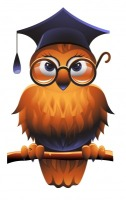 Согласные звуки и буквы.Буква Д.
Автор: Шаньгина Ольга Владимировна,
учитель начальных классов 
МОУ «Останинская СОШ»
Алапаевский район, Свердловская область
та      ат      тя     ят
то      от      тё     ёт
ту      ут      тю    ют
тэ      эт      те     ет
ты     ыт      ти     ит
У Тани кот.У Тони енот.
?
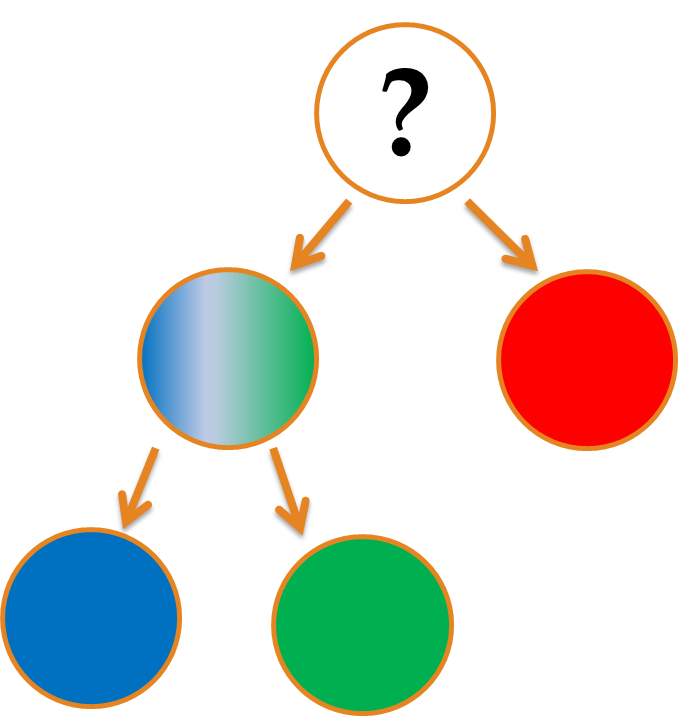 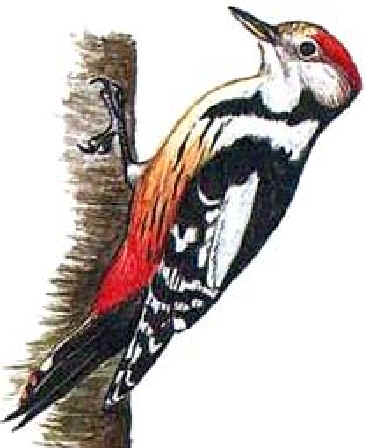 Стр. 95
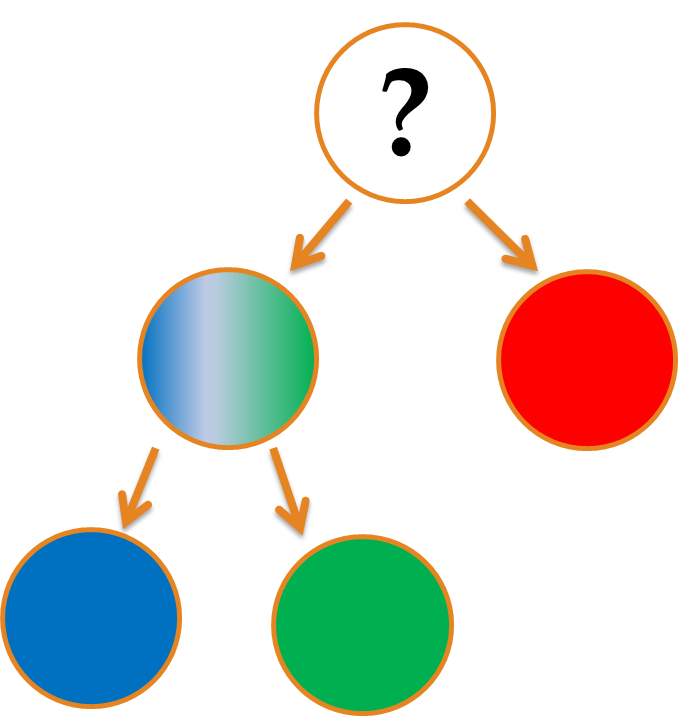 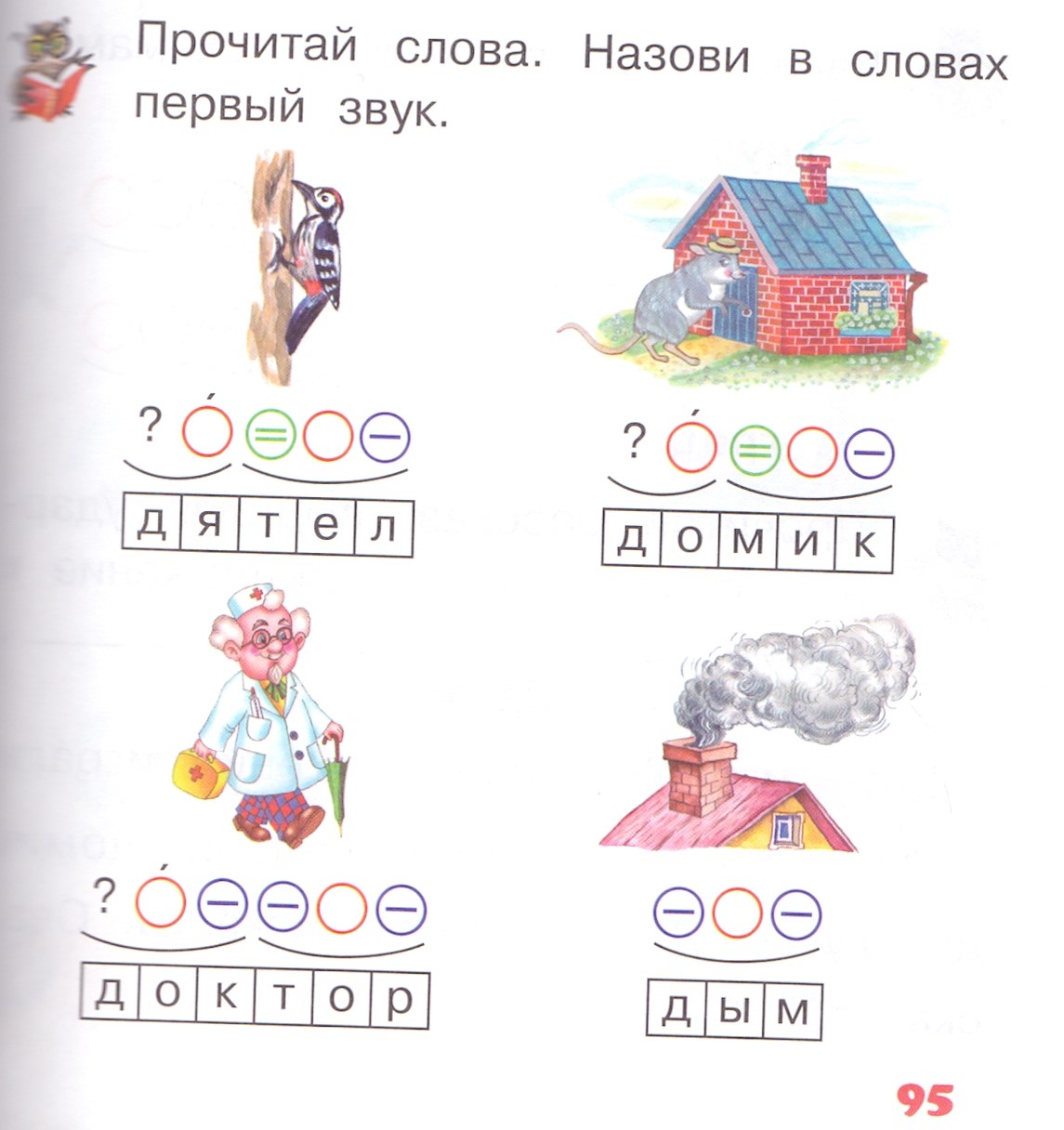 Д  д
Д – это домик аккуратный,
С высокой крышею двускатной.
Вот стоит, дымок пуская,
Буква Д – труба печная.
Д – это домик аккуратный,
С высокой крышею двускатной.
Вот стоит, дымок пуская,
Буква Д – труба печная.
Л Д П Д Г Т Д А Б Т Д Г д А Л Д  Т  Л
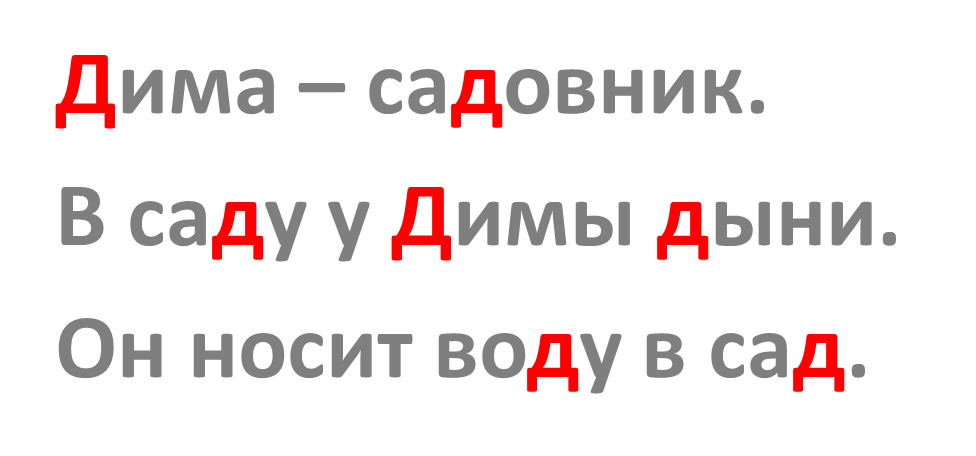 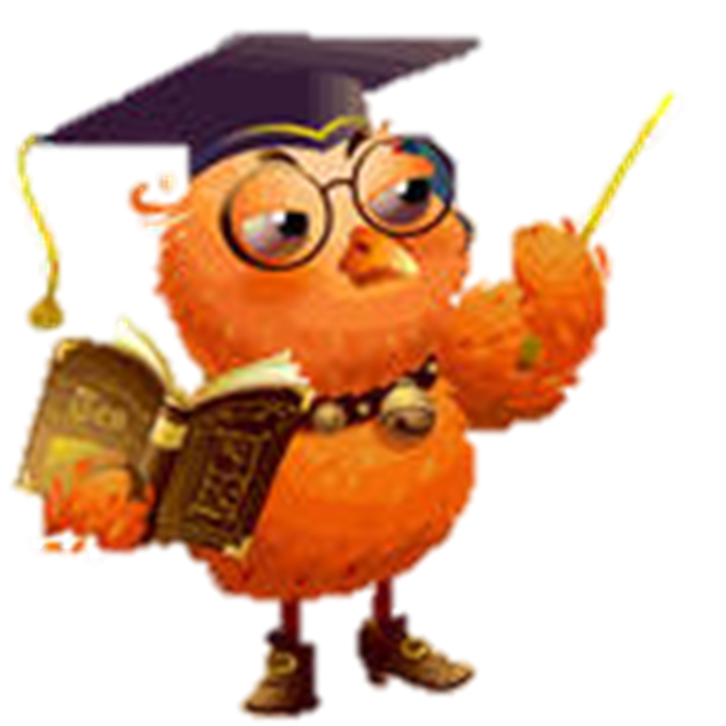 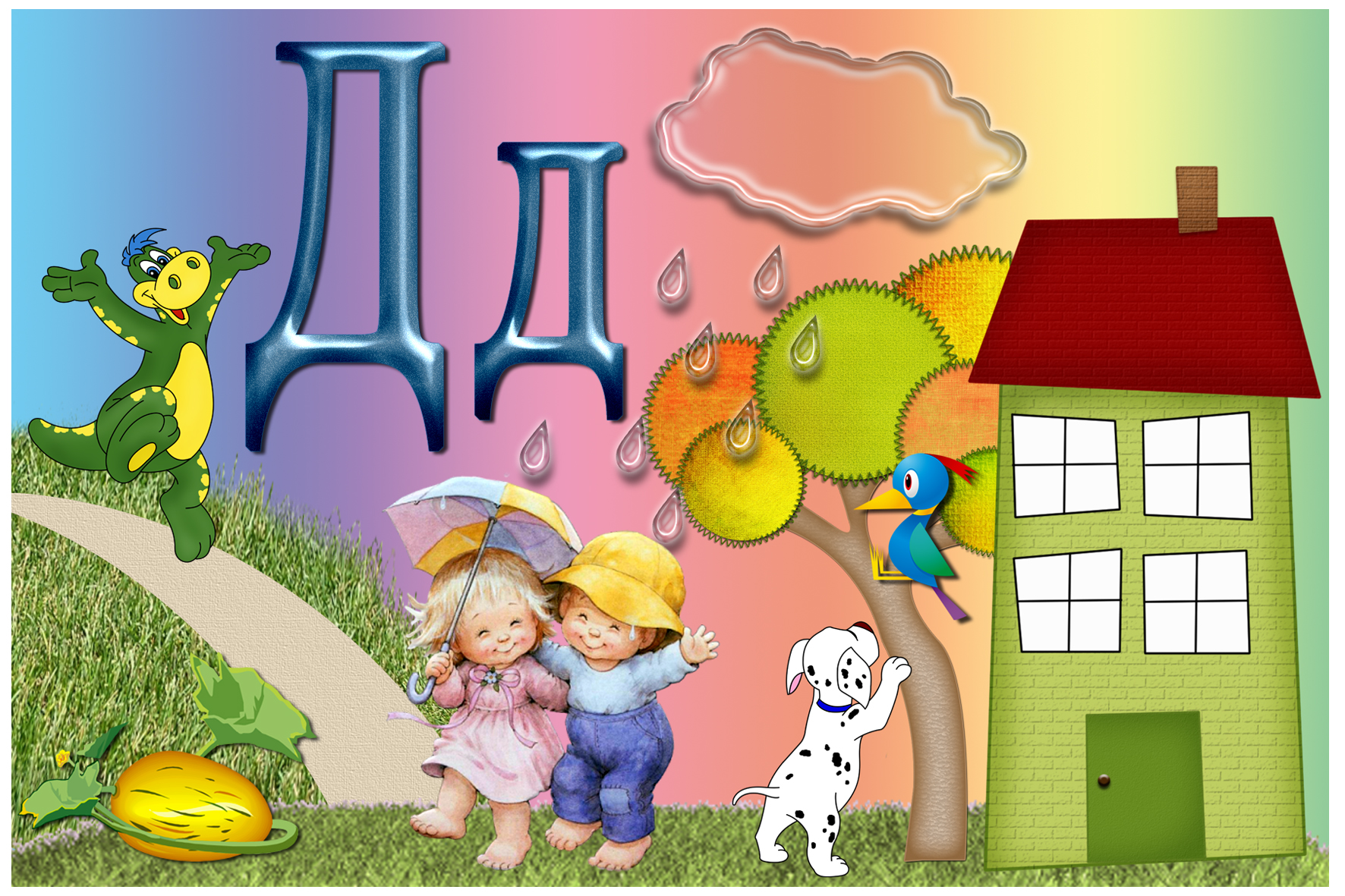 Стр. 96
Какие слова подходят к схемам?
дуд
сет
ка
нит
гряд
Дед Данила делил дыню:
долю Диме, долю Дине.
Интернет - ресурсы
http://img3.proshkolu.ru/content/media/pic/std/1000000/864000/863889-b5a2157fa815dec8.jpg слова на д
http://readik.ru/bukvy/d3.jpg буква д
http://fshop.ucoz.ru/School_clp.jpg сова
http://900igr.net/datai/okruzhajuschij-mir/Nezhivaja-priroda-osenju/0027-044-Zimujuschie-ptitsy.jpg дятел
http://img1.liveinternet.ru/images/attach/c/2/73/522/73522031_post2901941281415971.png солнышко
http://images.vector-images.com/clp2/201929/clp804293.jpgрадуга
http://www.sunhome.ru/UsersGallery/wallpapers/24/7172247.jpg зонтик
http://dlm4.meta.ua/pic/0/26/26/4f2q64z8Ab.jpg?srd=dlm3.meta.ua тучка
http://fc09.deviantart.net/fs71/i/2012/268/d/8/rainbow_dash_sitting_on_a_cloud_by_tiwake-d5fu33m.png облако и пони